Hoe als vennoot de financiële situatie van een coöperatie inschatten?
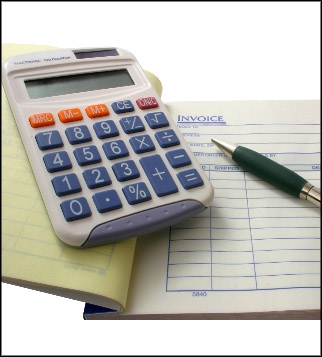 21 oktober 2017
Doelstelling: hoe schat je als vennoot de financiële situatie van een coöperatie in?(als wakkere maar financieel ongeschoolde burger)EEN PAAR KAPSTOKKEN(maar lang niet volledig)
Algemene Vergadering van Vennoten:- Bestuurders en commissaris benoemen- Statuten wijzigen- Beslissen tot vereffening- Goedkeuring van de jaarrekening- Kwijting geven aan de bestuurders- Andere (statutair bepaald)
Algemene Vergadering van Vennoten:- Bestuurders en commissaris benoemen- Statuten wijzigen- Beslissen tot vereffening- Goedkeuring van de jaarrekening- Kwijting geven aan de bestuurders- Andere (statutair bepaald)
Hoe beoordeel jij een jaarrekening?
Jaarrekening: - resultatenrekening - balans
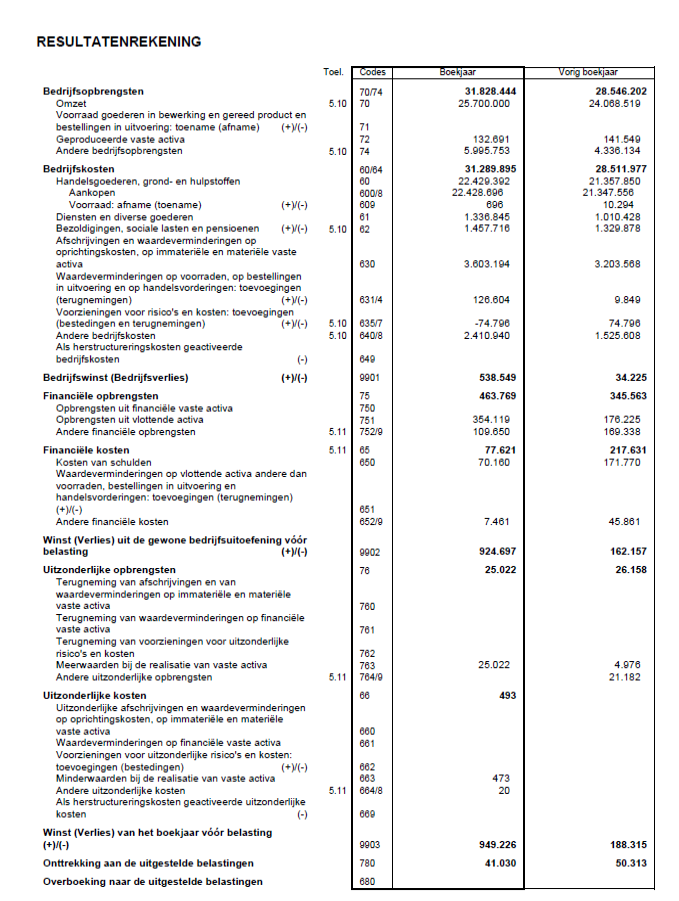 .
De resultatenrekening geeft je een overzicht van de opbrengsten en de kosten(Dit verstaat iedereen: je kan nooit meer kosten maken dan er opbrengsten zijn)Het is als het ware de film van het afgelopen boekjaar.
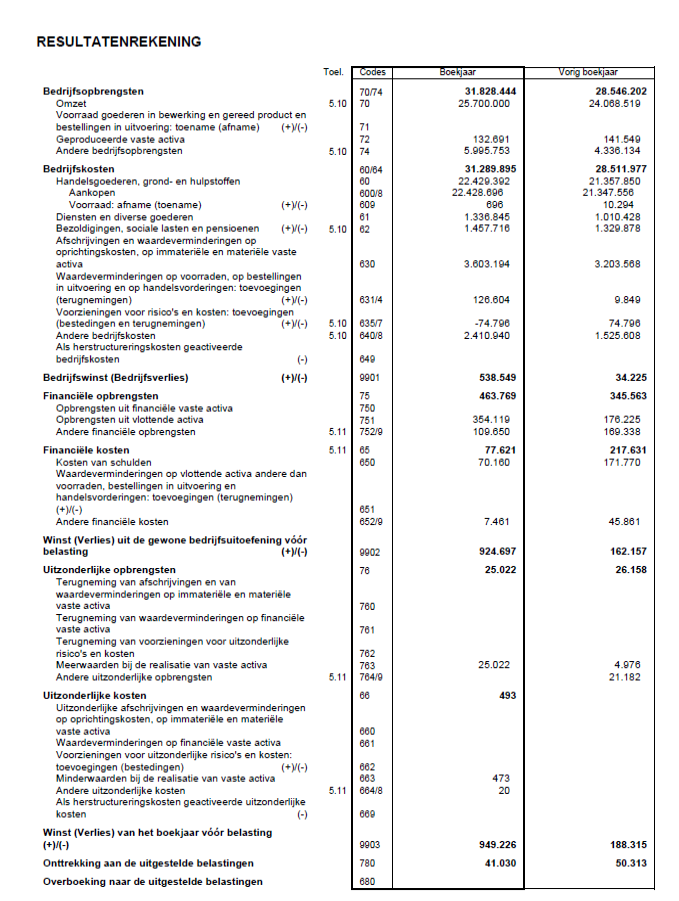 .
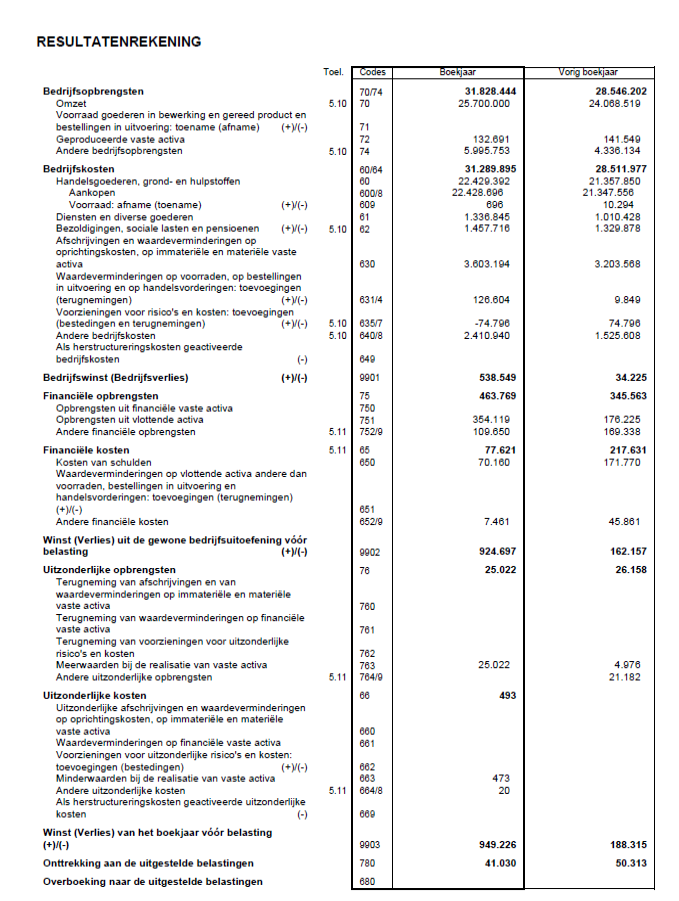 .
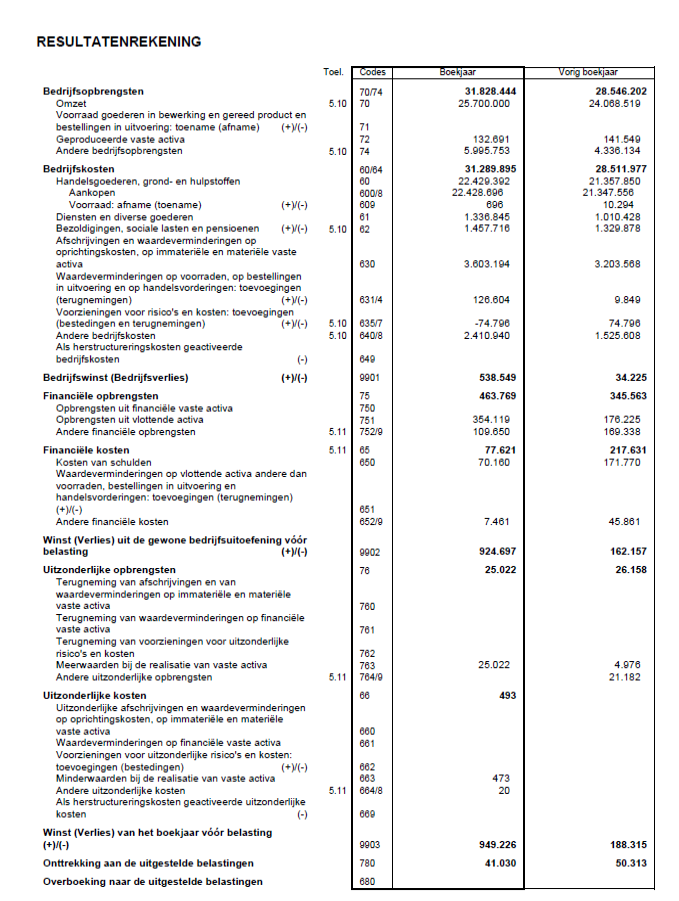 .
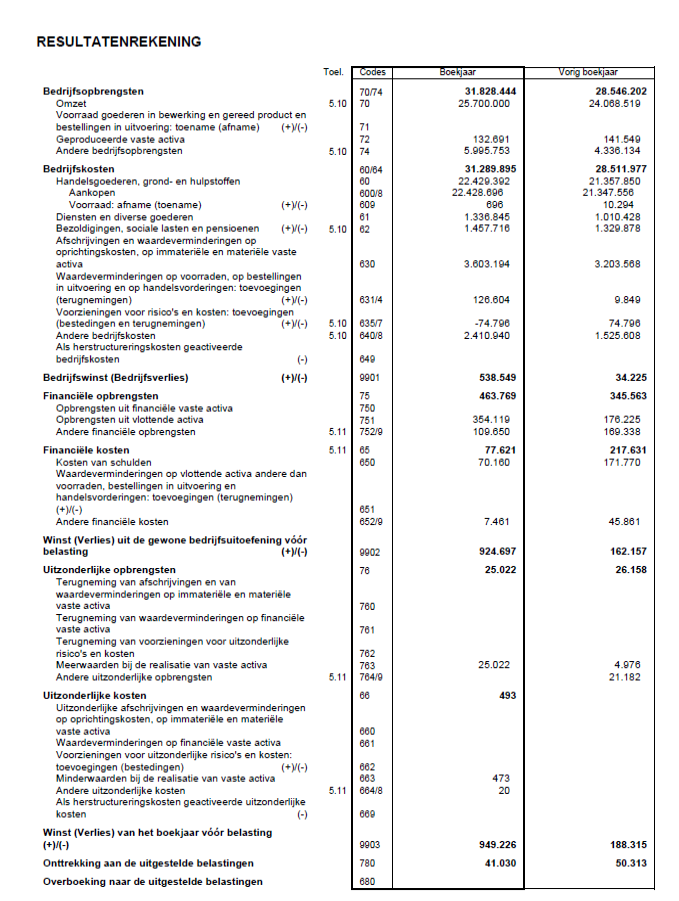 .
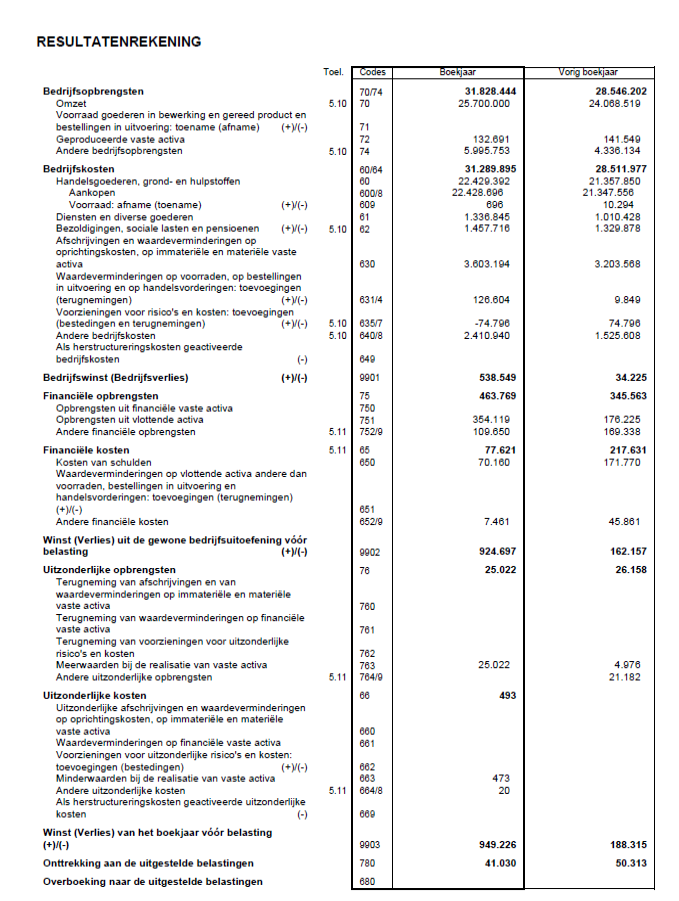 .
Besluit 1: - hoeveel winst is er? (ook in coöperatieve context belangrijk) - hoe komt die tot stand?(= opbrengt minus kosten)- welke “grote cijfers” vallen op)?   verticale analyse
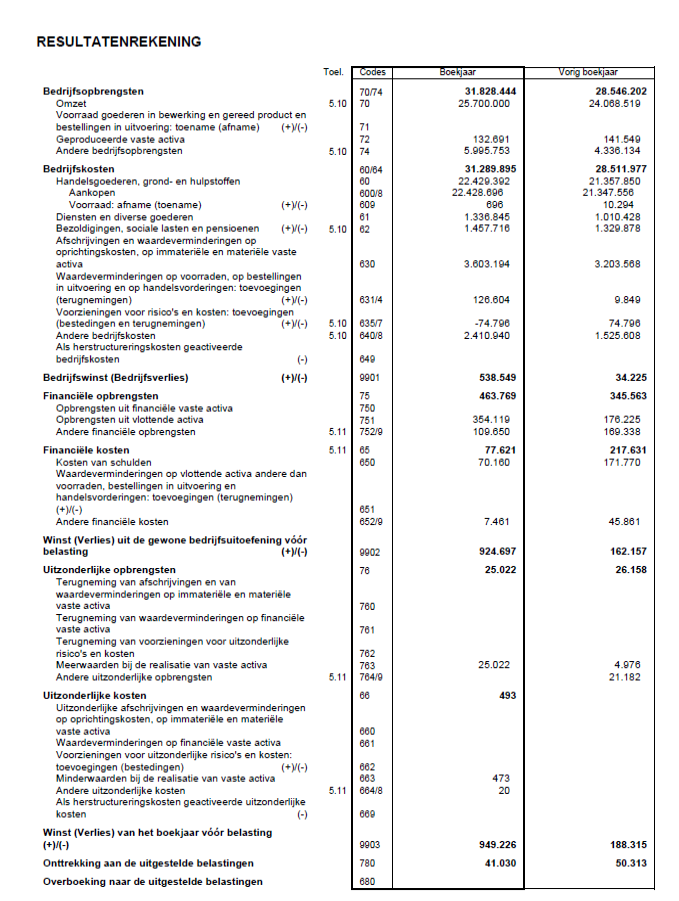 .
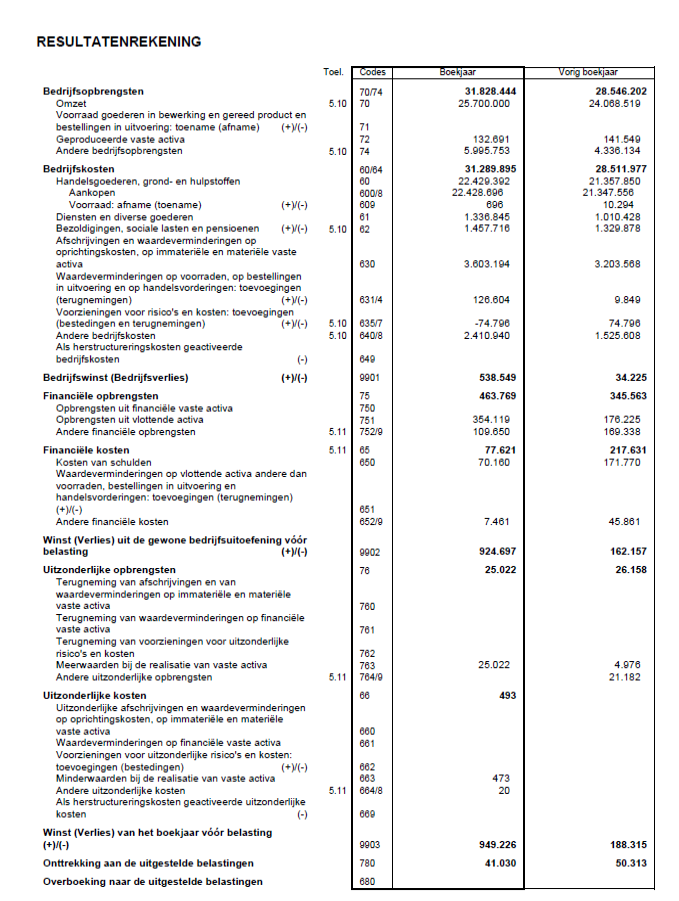 .
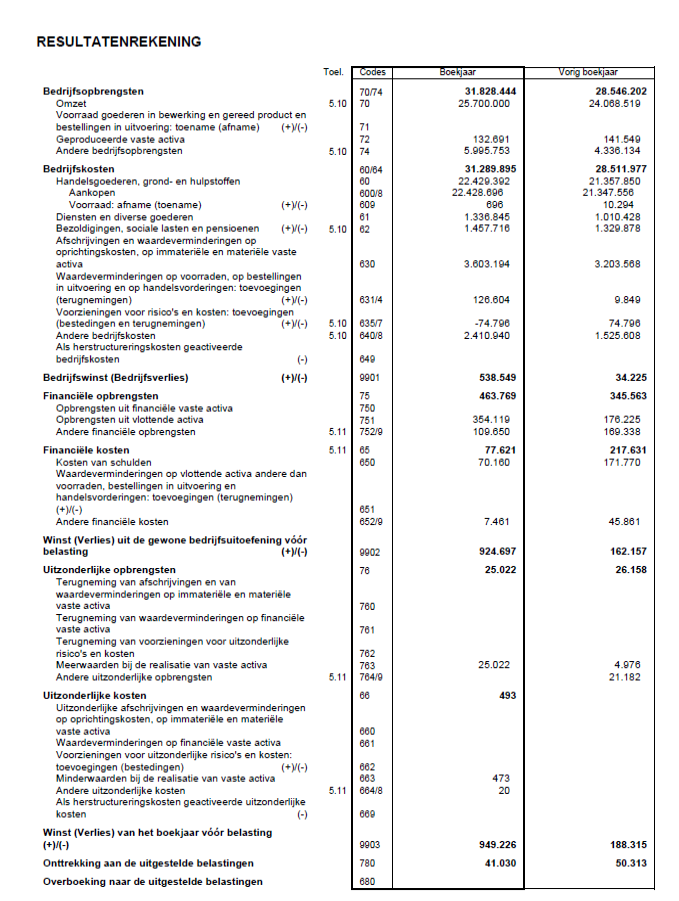 .
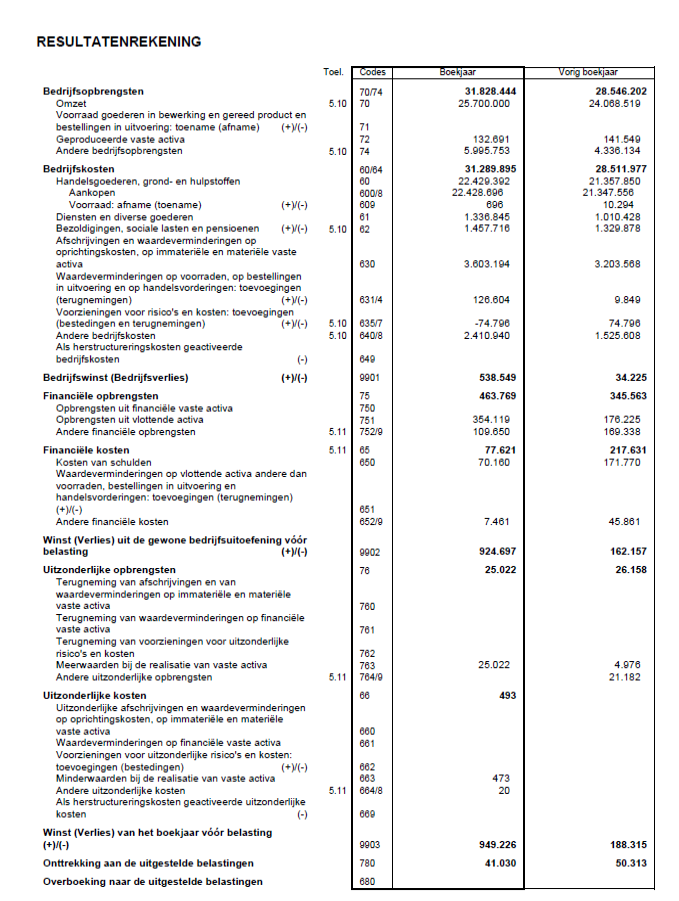 .
Besluit 2: - welke grote verschillen vallen op tegenover het vorige boekjaar?  horizontale analyse
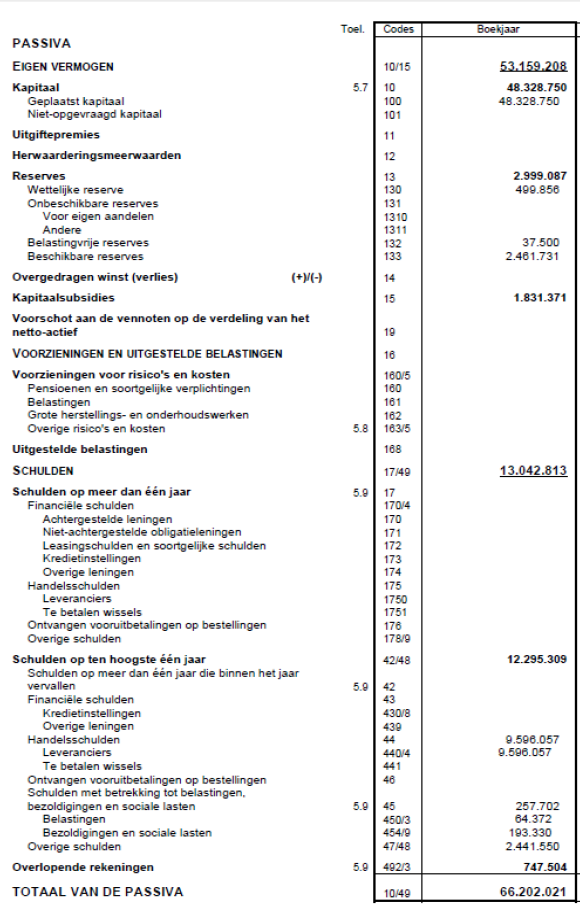 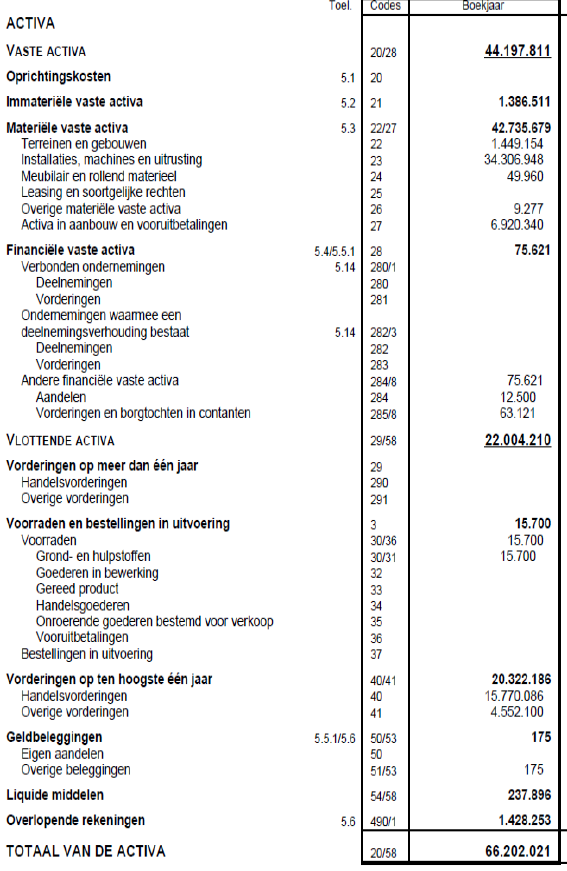 De balans geeft aan:- Wat de bezittingen van een onderneming zijn - Hoe die bezittingen gefinancierd wordt. De balans is eerder een foto
DE BALANS: SOLVABILITEIT
PASSIVA
EIGEN VERMOGEN
(start)kapitaal       
opgebouwde reserves
VREEMD VERMOGEN
schulden > 1 jaar
   - investeringskrediet
schulden < 1 jaar
   - kaskrediet
   - fiscus/RSZ/ …
   - leveranciers
ACTIVA
VASTE ACTIVA
- Materiële (gebouwen)
- Immateriële (merken)
- Financiële (aandelen)
VLOTTENDE ACTIVA
 Voorraden
- klantentegoeden
- andere tegoeden
 Liquiditeiten
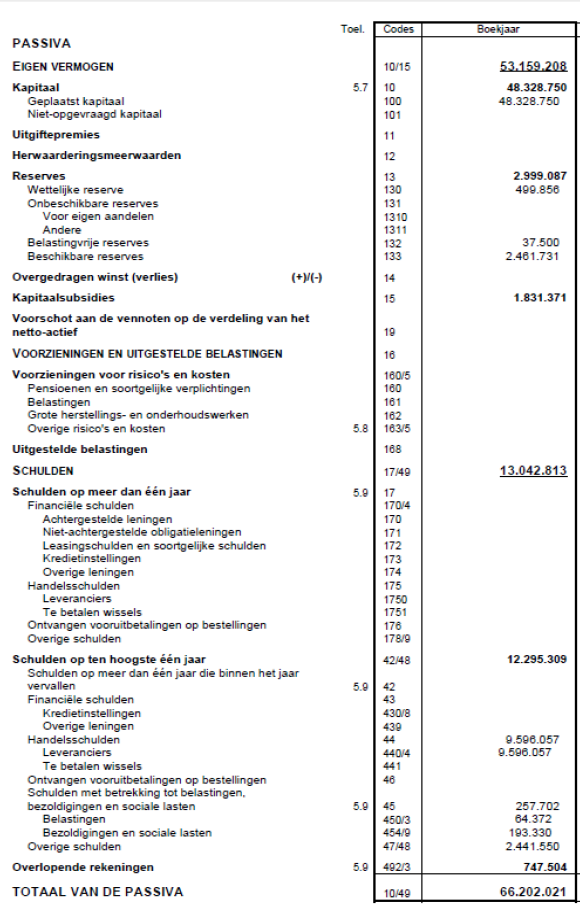 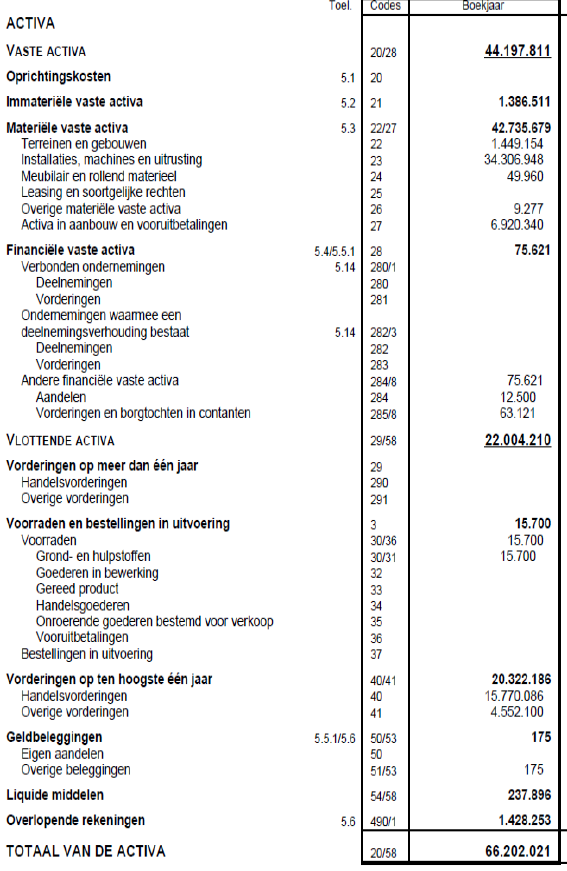 DE BALANS: SOLVABILITEIT
Gezondheidscheck lange termijn

In hoeverre kan een organisatie de financiële verplichtingen (betalingen) aan verschaffers van vreemd vermogen (leningen) nakomen ?

Verhouding eigen vermogen/balanstotaal
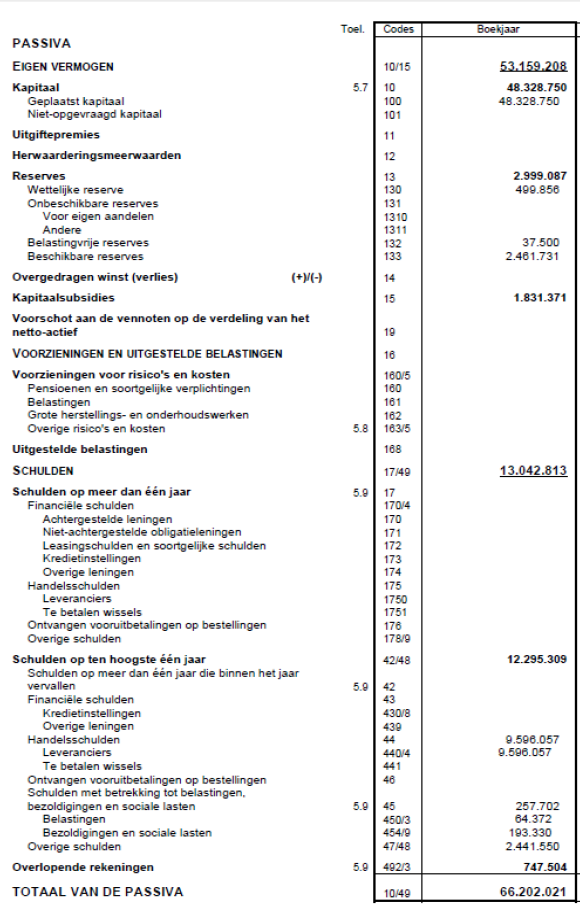 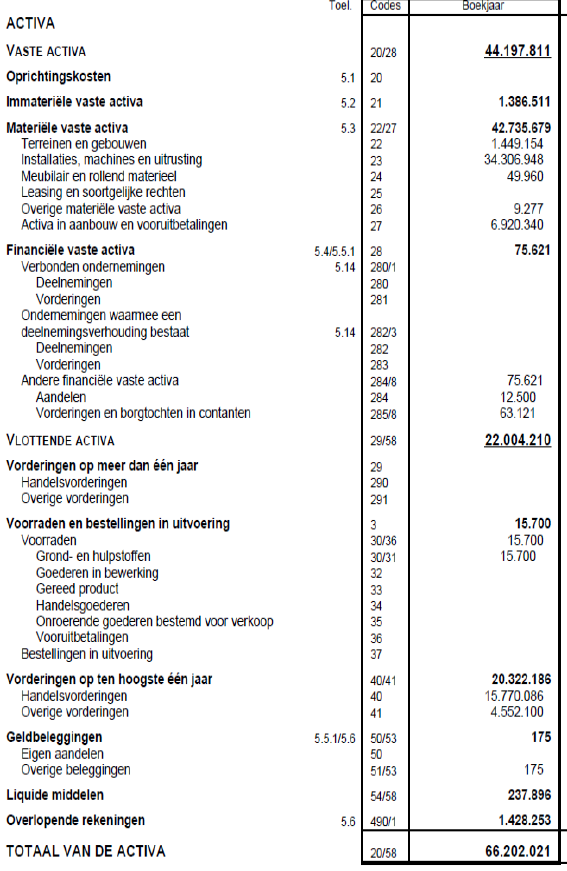 DE BALANS: DE LIQUIDITEIT
De mate waarin de organisatie in staat is om haar betalingsverplichtingen op korte termijn na te komen
Peilt naar de financiële gezondheid op korte termijn
Mogelijk nog belangrijker dan solvabiliteit
2 soorten: current ratio en quick ratio

 2 ratio’s berekenen indien er voorraden zijn.
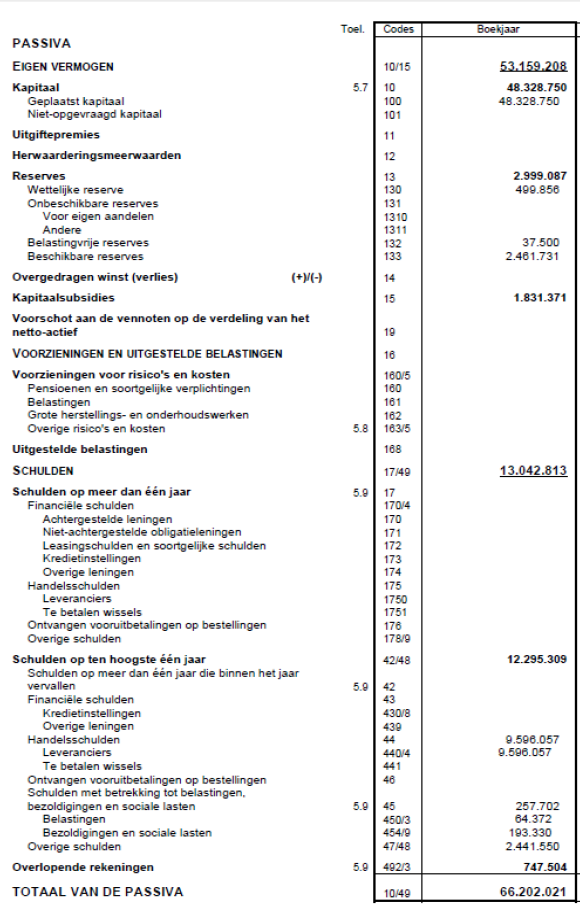 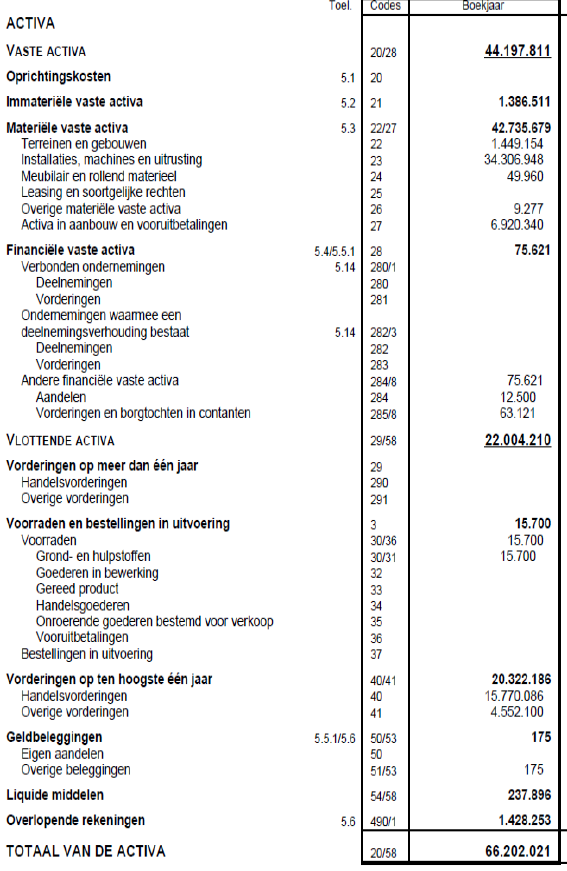 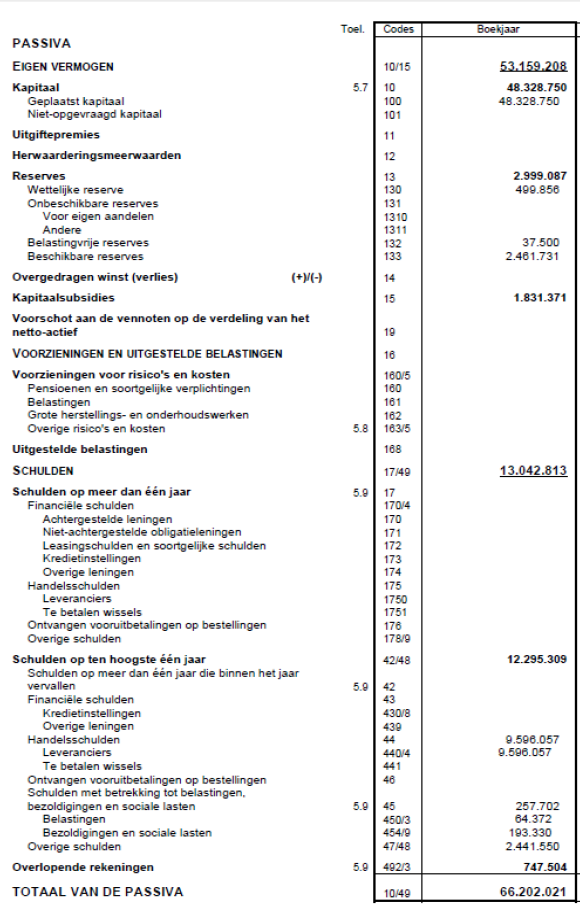 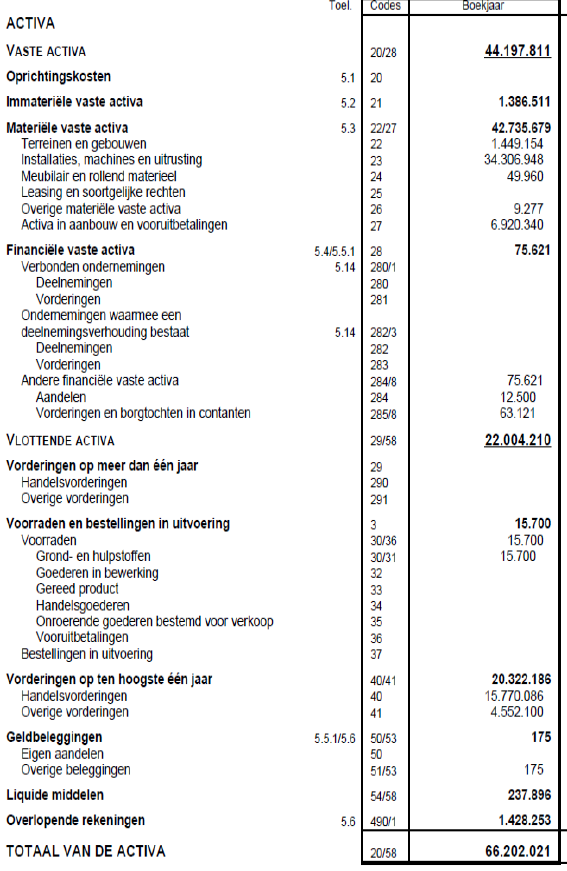 DE BALANS: DE LIQUIDITEIT
Current Ratio: berekenen klantenkrediet 
Hoeveel dagen verstrijken er tussen ontvangst en betalen van een factuur?
Hoeveel dagen na factuurdatum?
Natuurwet: “de inbaarheid is omgekeerd evenredig met de ouderdom van de vordering”

 Maandelijkse opvolging per klant
 Algemene ratio
DE BALANS/RESULTATENREKENINGDE RENDABILITEIT
De verhouding tussen een inkomen (= winst) en het vermogen dat dit inkomen heeft verdiend (= ingezette middelen)

Maatstaf voor aandeelhouders (klassiek)
Vergelijkingsbasis
Maatstaf voor toekomstige beslissingen 
Duurzaamheid
DE BALANS/RESULTATENREKENINGDE RENDABILITEIT
Gegevens uit de balans en de resultatenrekening worden aan mekaar gekoppeld
DE BALANS: RENDABILTEIT
1. netto-rendabiliteit van het eigen vermogen
    (netto-bedrijfsresultaat/eigen vermogen) x 100
-   klassieke interpretatie: opbrengst van risicovrije belegging (staatsobligatie) lange termijn moet minstens 4 % overtreffen (waarom anders risico nemen?)
-	Coop-interpretatie: graad van efficiëntie van ingezette middelen + investeringscapaciteit  
2. netto-rendabiliteit totaal ingezette middelen
    (netto-bedrijfsresultaat/balanstotaal) x 100
vergelijken met andere ondernemingen uit dezelfde bedrijfssector
hoe doen anderen het met vergelijkbare middelen?
DE BALANS/RESULTATENREKENINGDE RENDABILITEIT
Gegevens uit de balans en de resultatenrekening worden aan mekaar gekoppeld
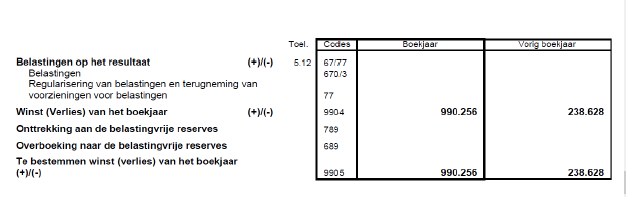 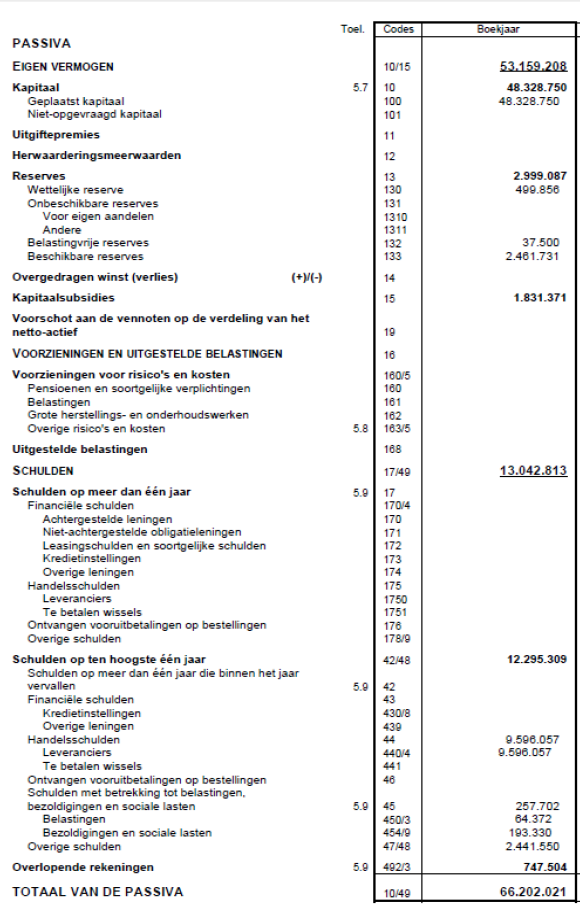 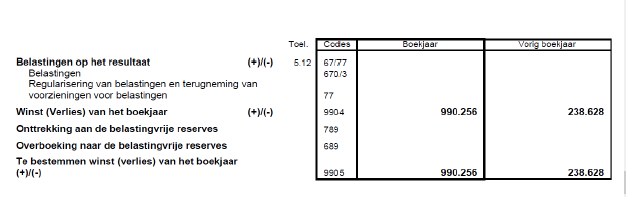 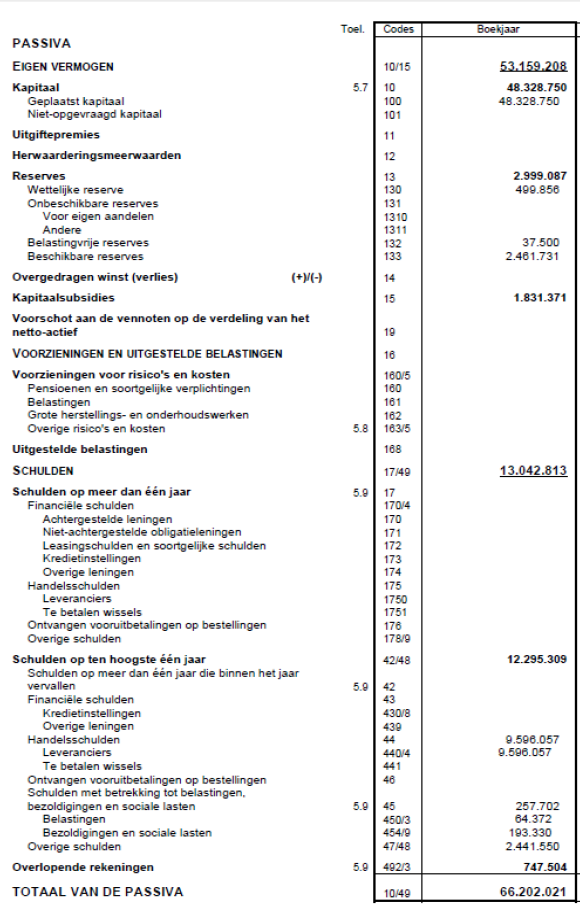 -
Besluit:
Met 20% financiële kennis kan je voor 80% de juiste vragen stellen
Bekijk jaarrekeningen met boerenverstand:

 Wat valt je op? 
 Evoluties in tijd
 Stel vragen!
 Oefen!